Myosin
Actin
Z
M
N2A region
Z
N2A region
Calpain-3
Titin
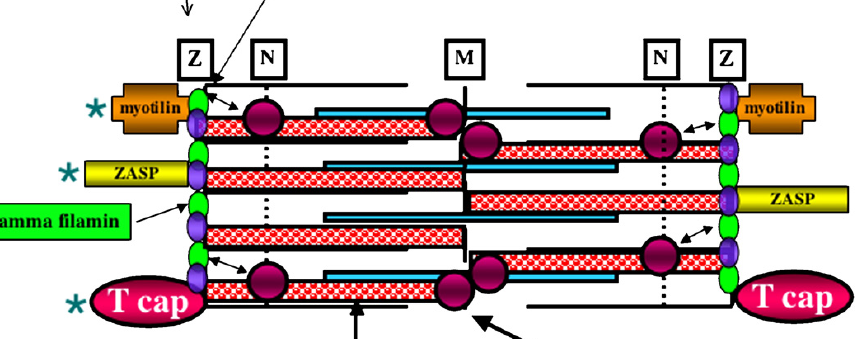